Fenološka motrenja žućenja smokve u Virju i Omišu u 2017. god.
Osnovna škola prof. Franje Viktora Šignjara,
Virje
&
Osnovna škola Josip Pupačić, 
Omiš
[Speaker Notes: Dobar dan svima!  Dolazimo iz Osnovne škole profesora Franje Viktora Šignjara iz Virja i osnovne škole Josip Pupačić iz Omiša.
Naziv našeg rada je fenološka motrenja žućenja smokve u Virju i Omišu u 2017. godini]
Smokva
2
[Speaker Notes: smokva  je veliki listopadni grm ili manje drvo koje potječe iz jugoistočne Azije i područja istočnog Mediterana. Ima glatku sivu koru, a listovi su dugi od 12 do 25 cm i široki od 10 do 18 cm. Plod je dobro poznat te istog naziva kao i sama vrsta, smokva  zelene do ljubičaste boje.
Otpornost stabala na hladnoću ovisi od zrelosti njezina drveta. Tijekom mirovanja vegetacije može izdržati temperature do -15 °C iako ne podnosi duže vrijeme temperaturu ispod -10 °C.]
Istraživačka pitanja
Hipoteza
Je li žućenje započelo u isto vrijeme u Virju i Omišu?
Koliko dugo traje proces žućenja smokve u Virju i Omišu ?
Kako proces žućenja smokve ovisi o uvjetima na staništu?
Zbog različitih vrsti klima u Virju će prije započeti žućenje i lišće će prije otpasti nego u Omišu.
3
[Speaker Notes: Obzirom da se naše dvije škole nalaze u različitim klimatskim područjima istraživanje smo započeli u istom razdoblju te smo postavili sljedeća pitanja;
 Je li žućenje započelo u isto vrijeme u Virju i Omišu
Koliko dugo traje proces žućenja smokve u Virju i Omišu i?
Kako proces žućenja smokve ovisi o uvjetima na staništu?
Naša hipoteza je: Zbog različitih vrsti klima u Virju će prije započeti žućenje i lišće će prije otpasti nego u Omišu.]
Metode istraživanja
GLOBE protokoli:

fenološka motrenja žućenja 
mjerenja trenutne, minimalne i maksimalne temperature zraka
mjerenje količine oborina
mjerenje vlažnosti zraka
mjerenje temperature tla
4
[Speaker Notes: Metode istraživanja sastojale su se od GLOB protokola:
Fenološkog motrenja žućenja smokve takozvani green down (grin daun)
Mjerenja trenutne, minimalne i maksimalne temperature zraka
Mjerenje količine oborina, vlažnosti zraka i temperature tla na 5 i 10 centimetara]
Omiška smokva
smokva se nalazi u školskom vrtu u strogom centru grada, između stambenih zgrada 
lokacija
 N 43.4409°
E 16.6921°
5
[Speaker Notes: Učenici OŠ Josipa Pupačića pratili su fenološki razvoj smokve koja se nalazi u školskom vrtu. u strogom centru grada, između stambenih zgrada.]
Virovska smokva
smokva se nalazi u dvorištu učitelja glazbene kulture koja je udaljena od školske mjerne postaje 250 m zračne linije.
lokacija
N 46.065195°
E 16.996357°
6
[Speaker Notes: Učenici OŠ prof. Franje Viktora Šignjara pratili su fenološki razvoj smokve koja se nalazi u dvorištu učitelja glazbene koja je udaljena od školske mjerne postaje 250 m zračne linije.]
Označavanje
označeni listovi
mjerenja dva puta tjedno
početak: rujan
završetak: otpadanje zadnjeg označenog lista
7
[Speaker Notes: Na smokvi smo odabrali grane te smo listove označili brojevima . Mjerenja smo obavljali 2 puta tjedno počevši od mjeseca rujna 2017. pa sve dok se boja lišća nije potpuno promijenila, tj. dok lišće nije otpalo.]
Tablica početka žućenja i završetka mjerenja
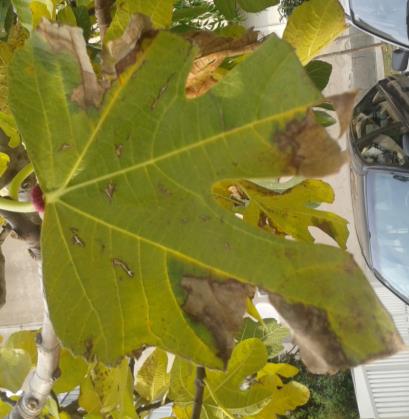 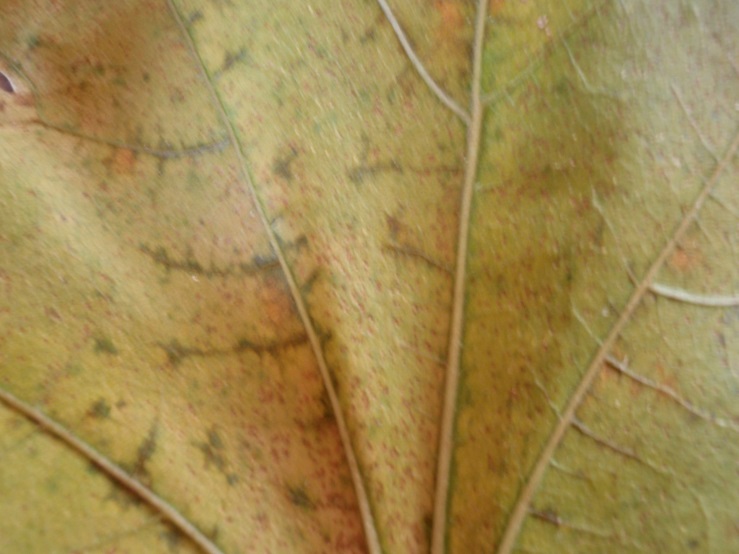 8
[Speaker Notes: Zapažanja smo zapisali u tablicu. Iz naših mjerenja vidimo da je u Virju prije započelo žućenje i da je ranije otpalo lišće.]
Geografski smještaj
Virje
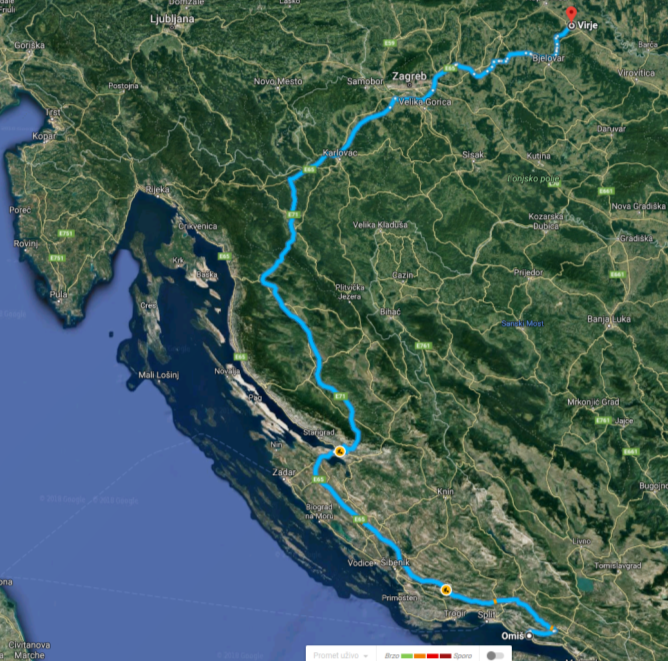 Omiš
9
[Speaker Notes: Geografski smještaj dviju škola je različit i nalaze se u različitim klimatskim područjima  Virje – umjereno topla vlažna klima s toplim ljetom te Omiš-vruća sredozemna klima]
Srednja dnevna temperatura zraka (°C) u Virju i Omišu od 1.1.2017. do 31.12.2017.
10
[Speaker Notes: kako bi se uočile klimatske razlike između dva mjesta prikupili smo podatke na školskim mjernim postajama u Omišu i Virju u vremenskom razdoblju od 1. siječnja 2017. do 31. prosinca 2017.
 o srednjoj dnevnoj temperaturi zraka]
Relativna vlažnost zraka (%) u Virju i Omišu od 1.1.2017. do 31.12.2017.
11
[Speaker Notes: Relativnoj vlažnosti zraka]
Količina oborina (mm) u Virju i Omišu od 1.1.2017. do 31.12.2017.
12
[Speaker Notes: i oborinama te smo izračunali godišnju količinu oborina.
Prema promatranim vrijednostima koje smo prikazali vidljivo je da su dva promatrana područja u različitim klimatskim zonama.]
Temperatura tla na 5 cm dubine (°C) u Virju i Omišu od rujna do studenog 2017.
Temperatura tla na 10 cm dubine (°C) u Virju i Omišu od rujna do studenog 2017.
13
[Speaker Notes: Prikupili smo podatke o temperaturi  tla u rujnu, listopadu i studenom, te smo uočili razlike koje mogu utjecati na žućenje.]
14
[Speaker Notes: Za što bolje razumijevanje rezultata dobili smo od OŠ Zadarski otoci iz Zadra podatke o žućenju njihove smokve.
Vidljivo je da su počeci žućenja u Omišu i Zadru kao i završetak tj. otpadanje lišća u okvirima jednog tjedna. Prema dostupnim podacima vidi se razlika u nadmorskoj visini što bi moglo utjecati na datume početka žućenja i završetka mjerenja u dalmaciji.]
Zaključak
na uvjete žućenja smokve utječe klima 
u Virju je žućenje započelo prije nego u Omišu i lišće je ranije otpalo
15
[Speaker Notes: Iz prikupljenih podataka sa mjernih postaja zapazili smo da proces žućenja smokve nije započeo u isto vrijeme, nije trajao jednako dugo i nije završio u isto vrijeme.
Zaključili smo da na uvjete žućenja smokve najviše utječe klima te da je u Virju žućenje započelo prije nego u Omišu i da je lišće ranije otpalo.]
Izvori / literatura
Podaci sa atmosferske GLOBE postaje OŠ Josip Pupačić i OŠ prof. Franje Viktora Šignjara
Podaci s dva fenološka objekta u Omišu i Virju
Priručnik o fenologiji za voditelje programa GLOBE,  http://globe.pomsk.hr/prirucnik.htm
Kremer, D., Krušić Tomaić, I. 2015: Od sjemenke do ploda, Javna ustanova „NP Sjeverni Velebit“
https://zdravozdravo.blogspot.hr/2016/11/uzgoj-smokve-kako-se-uzgaja-smokva.html
https://www.plantea.com.hr/smokva/
16
[Speaker Notes: Ovo je popis literature i ostalih izvora koje smo koristili u svome radu.]
Izradili
OŠ prof. F.V. Šignjara, Virje
OŠ Josip Pupačić, Omiš
Učenici:
Mihaela Oršuš
Nika Vedriš
Josip Štefan
Mentor: 
Darko Herbai, prof.
Učenice:
Anea Bellotti
Kiara Kovačić
Karmen Smoljanović
Mentori:
mr. sc. Tamara Banović
Ivica Štrbac, prof.
17
[Speaker Notes: Projekt su zajednički izradili  učenici Mihaela Oršuš, Nika Vedriš, Josip Štefan iz Virja i Anea Bellotti, Kiara Kovačić, Karmen Smoljanović iz Omiša sa mentorima Tamarom Banović, Darkom Herbai i Ivicom Štrbac]
Hvala na pažnji!
Pitanja???
[Speaker Notes: Hvala na pažnji!
Ima li pitanja?]